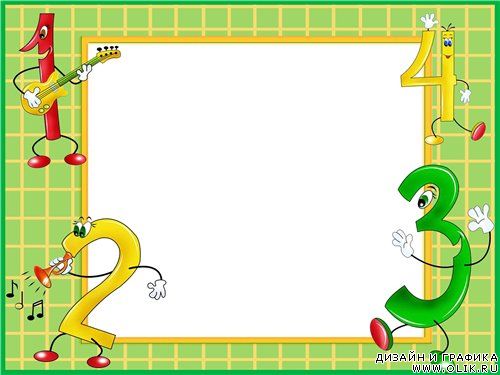 Matematika
	  2-sinf
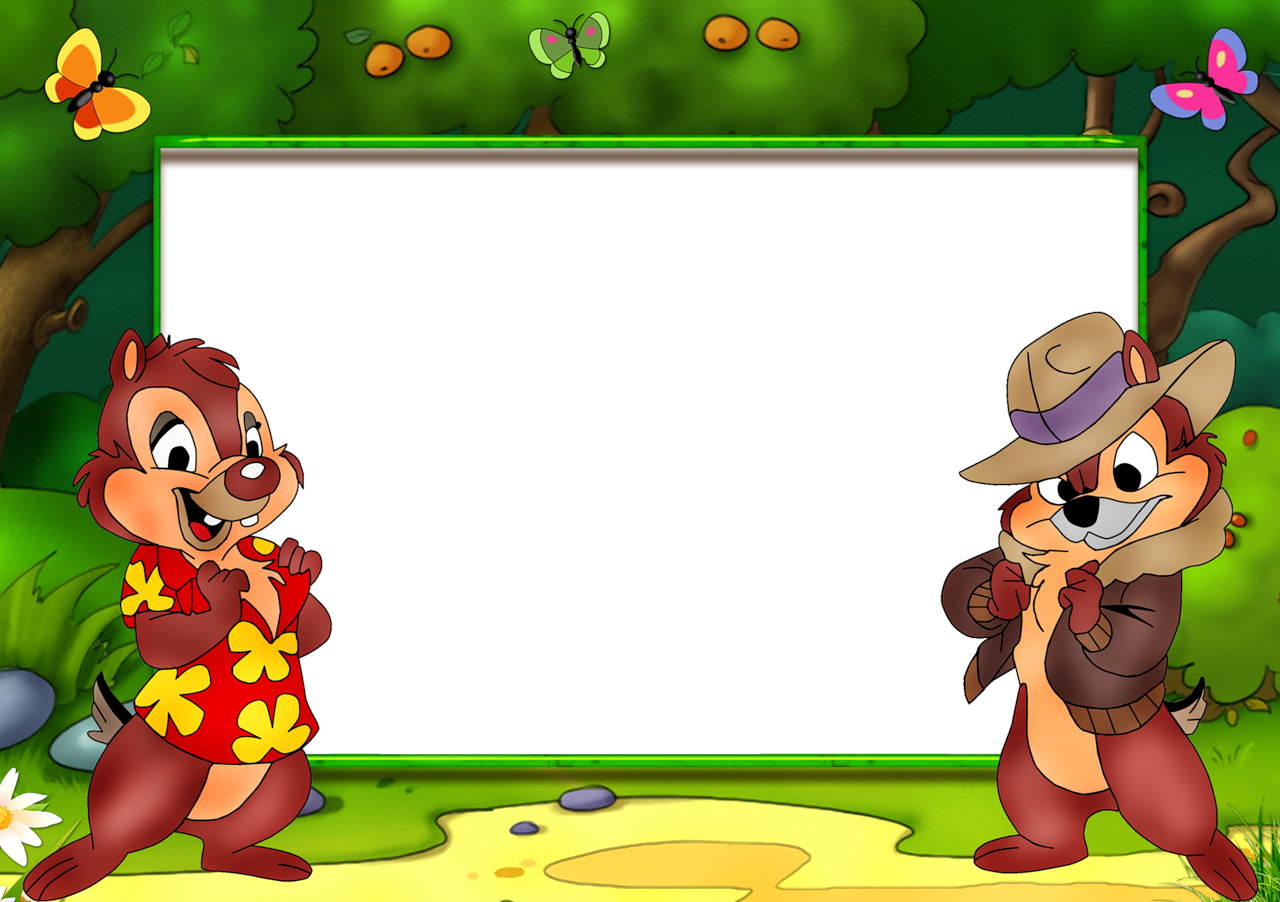 Mavzu: Bo‘laklari     bo‘yicha shaklni 
yasash va bo‘laklarga                      ajratish (11-dars)
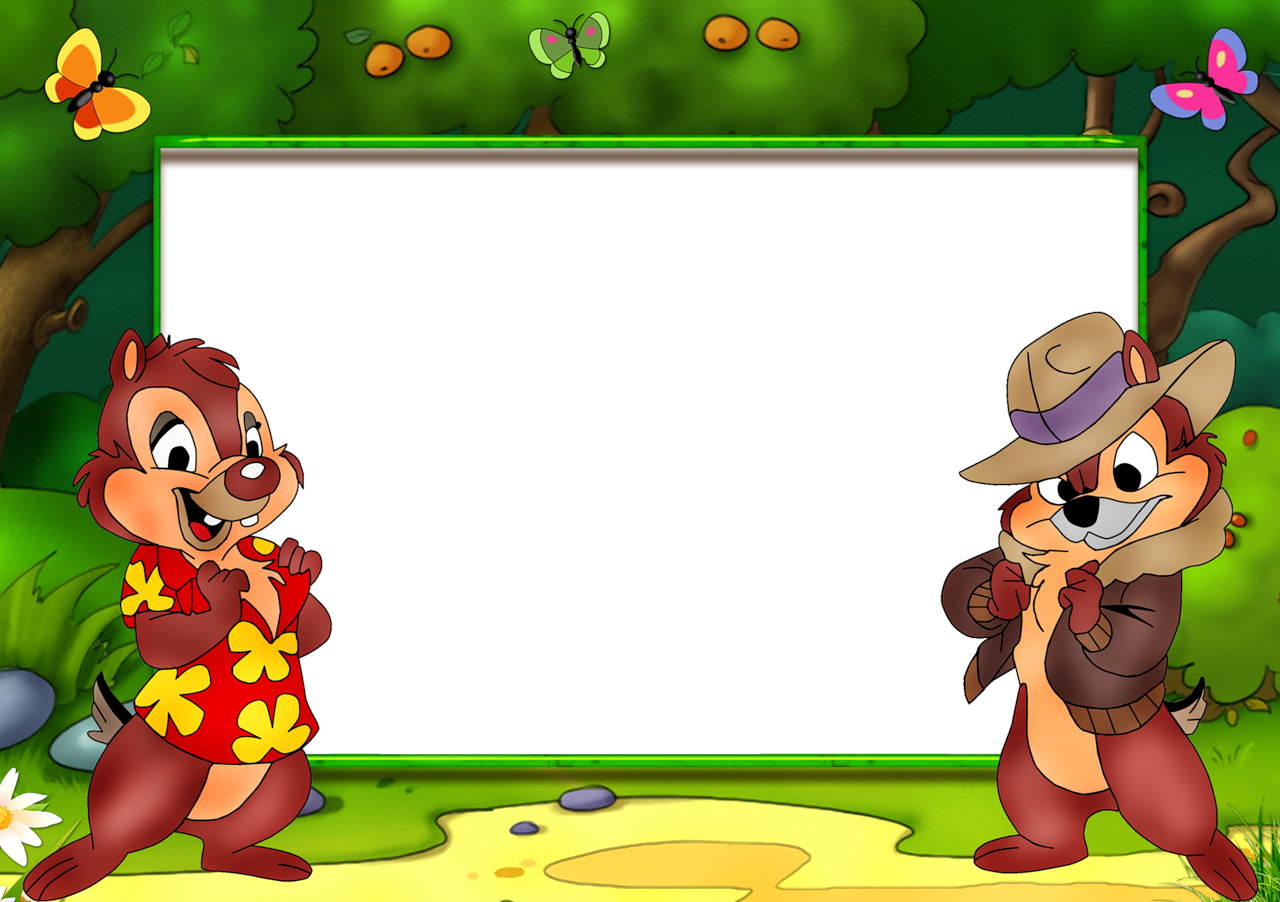 Mustaqil topshiriqni     tekshirish: 
151-bet. 5-topshiriq
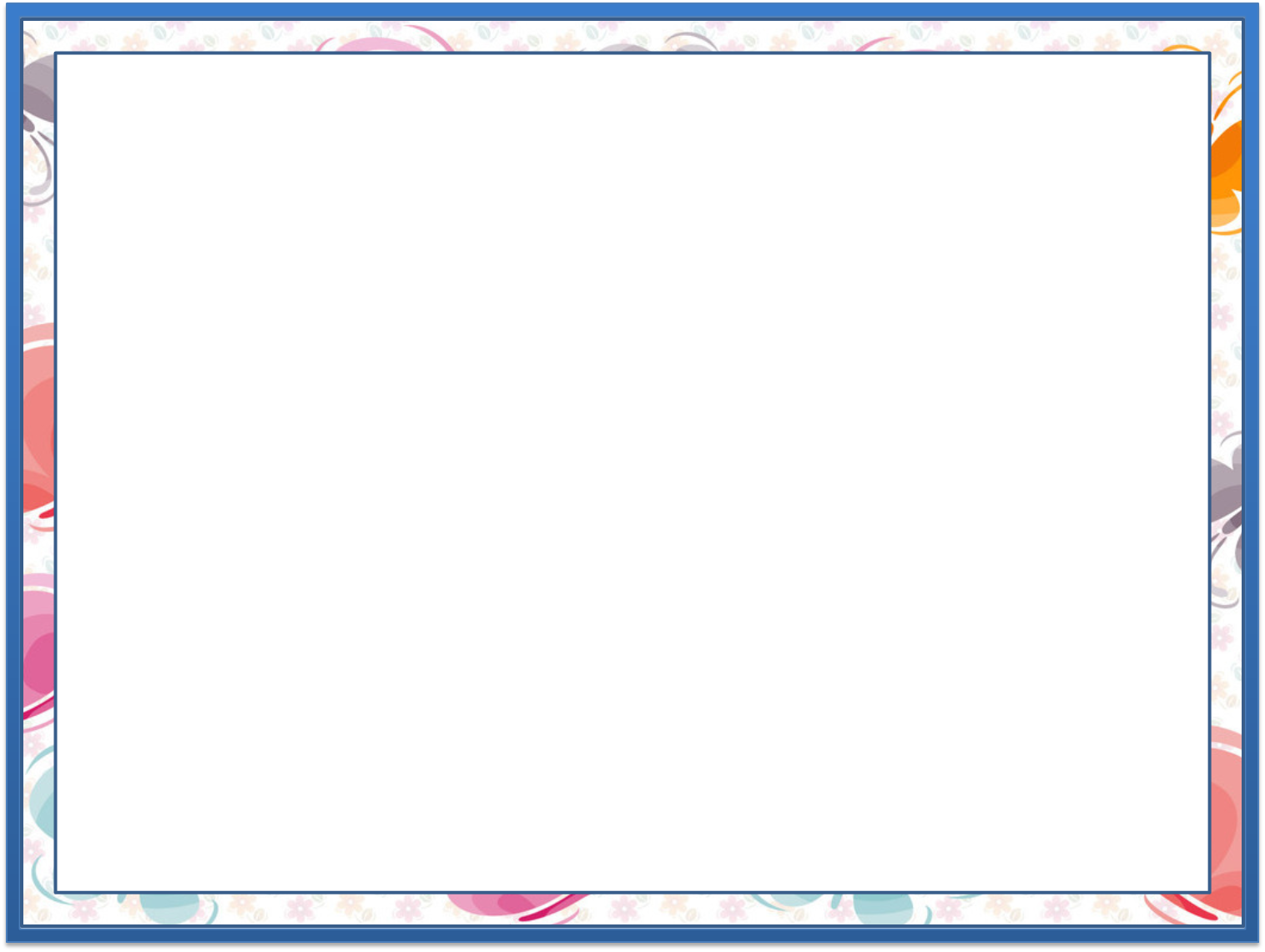 5.
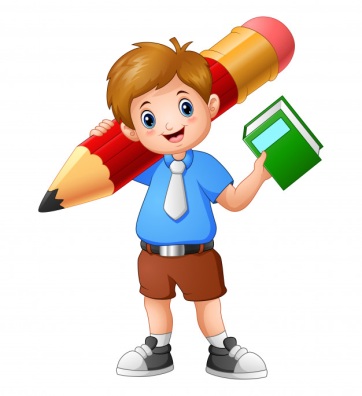 3 ta to‘g‘ri to‘rtburchak chizamiz. Birinchisini to‘liq, ikkinchisining yarmini, uchinchisining choragini bo‘yaymiz.
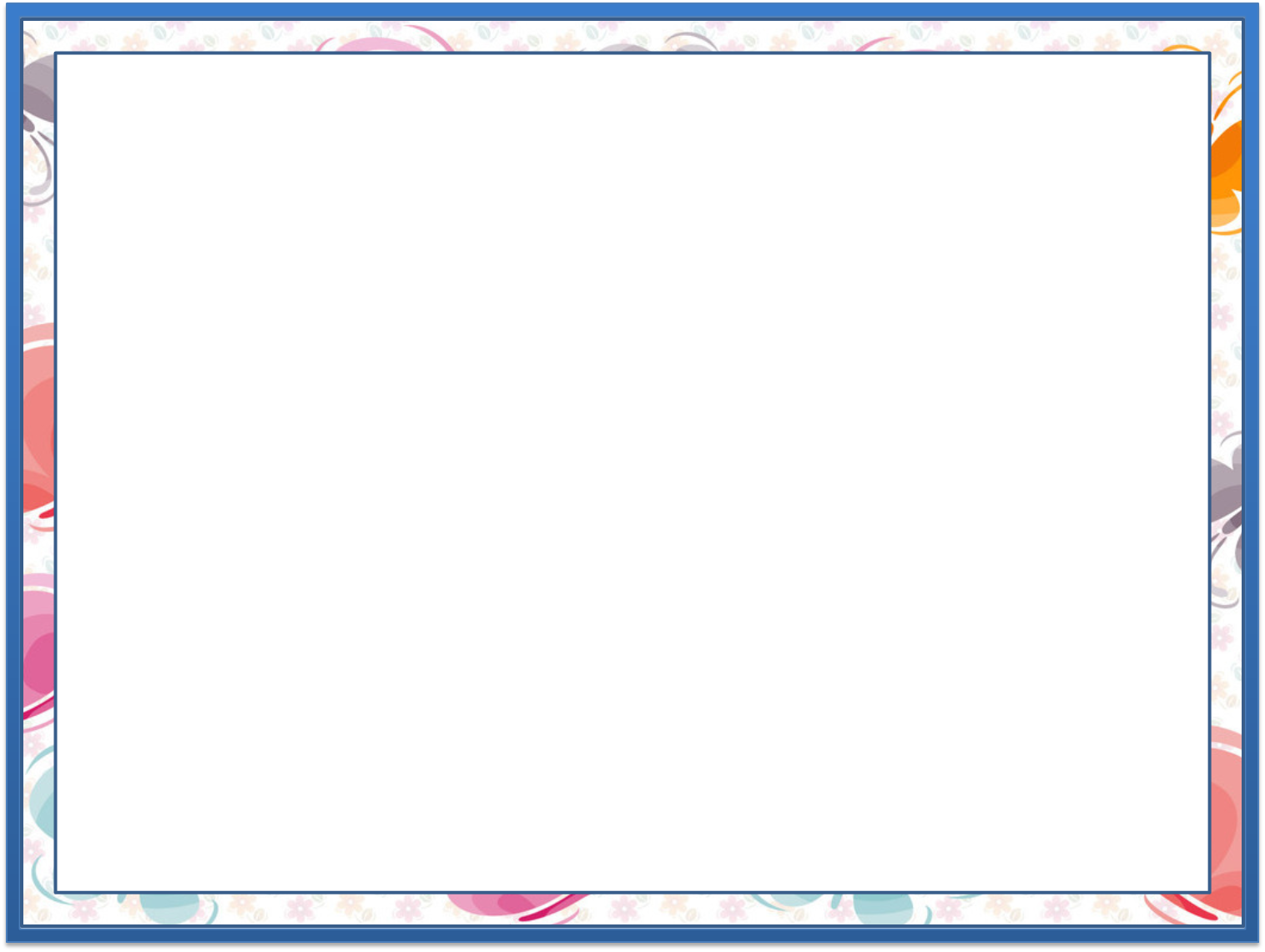 5.
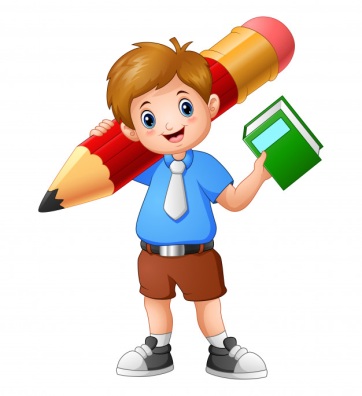 to‘liq
yarmi
choragi
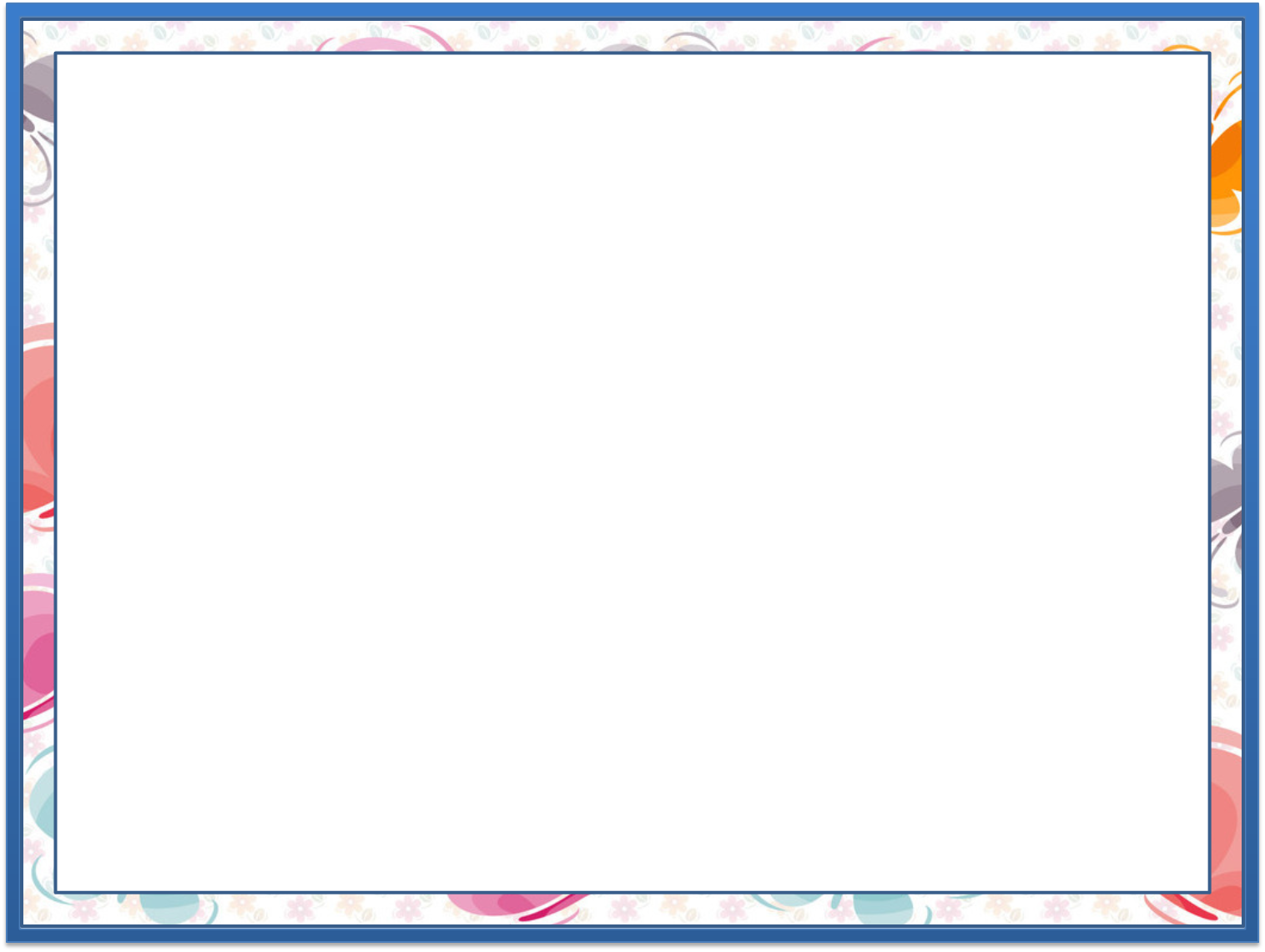 Bular kubiklar. Kubik nechta bo‘lakdan iborat?
1.
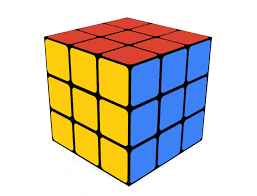 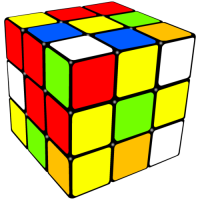 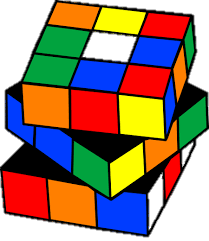 9
9
9
3 x 3 + 3 x 3 + 3 x 3 = ?
27
Ifoda nimani anglatadi?
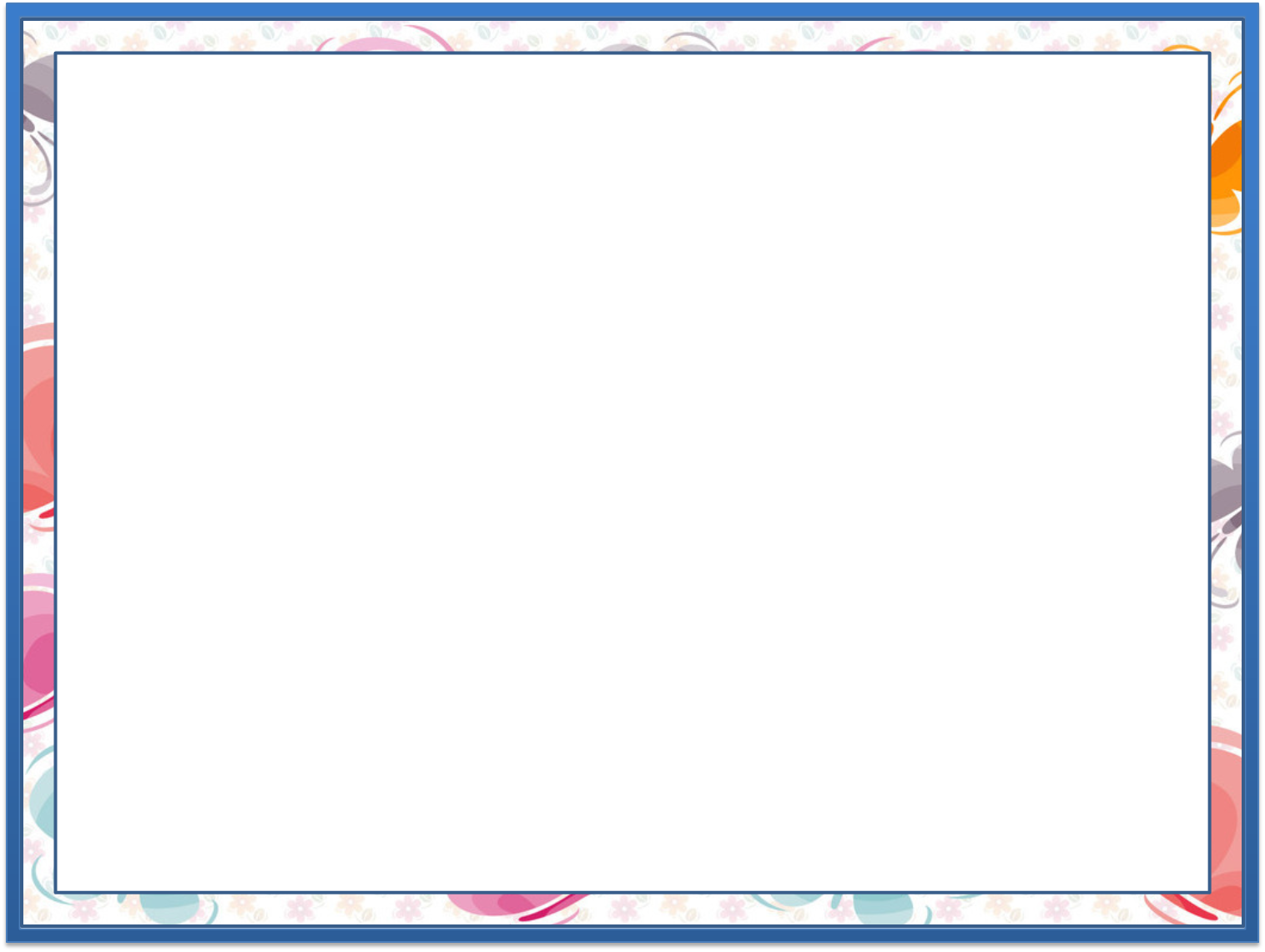 Chapdagi to‘rtburchakdan qaychi yordamida to‘g‘ri to‘rtburchakni yasaymiz.
2.
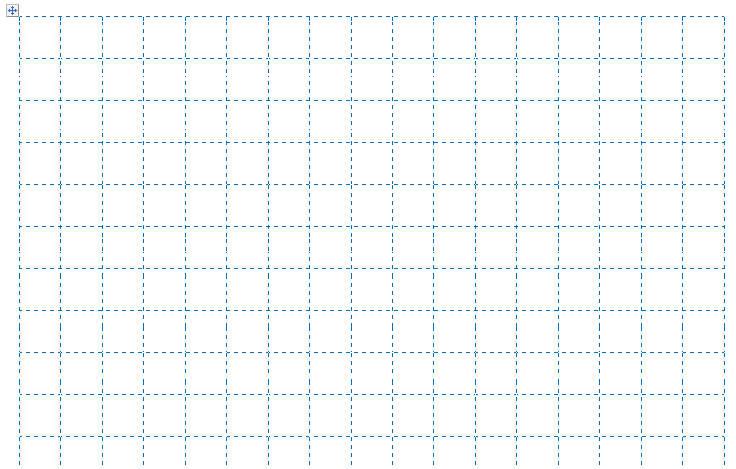 -------
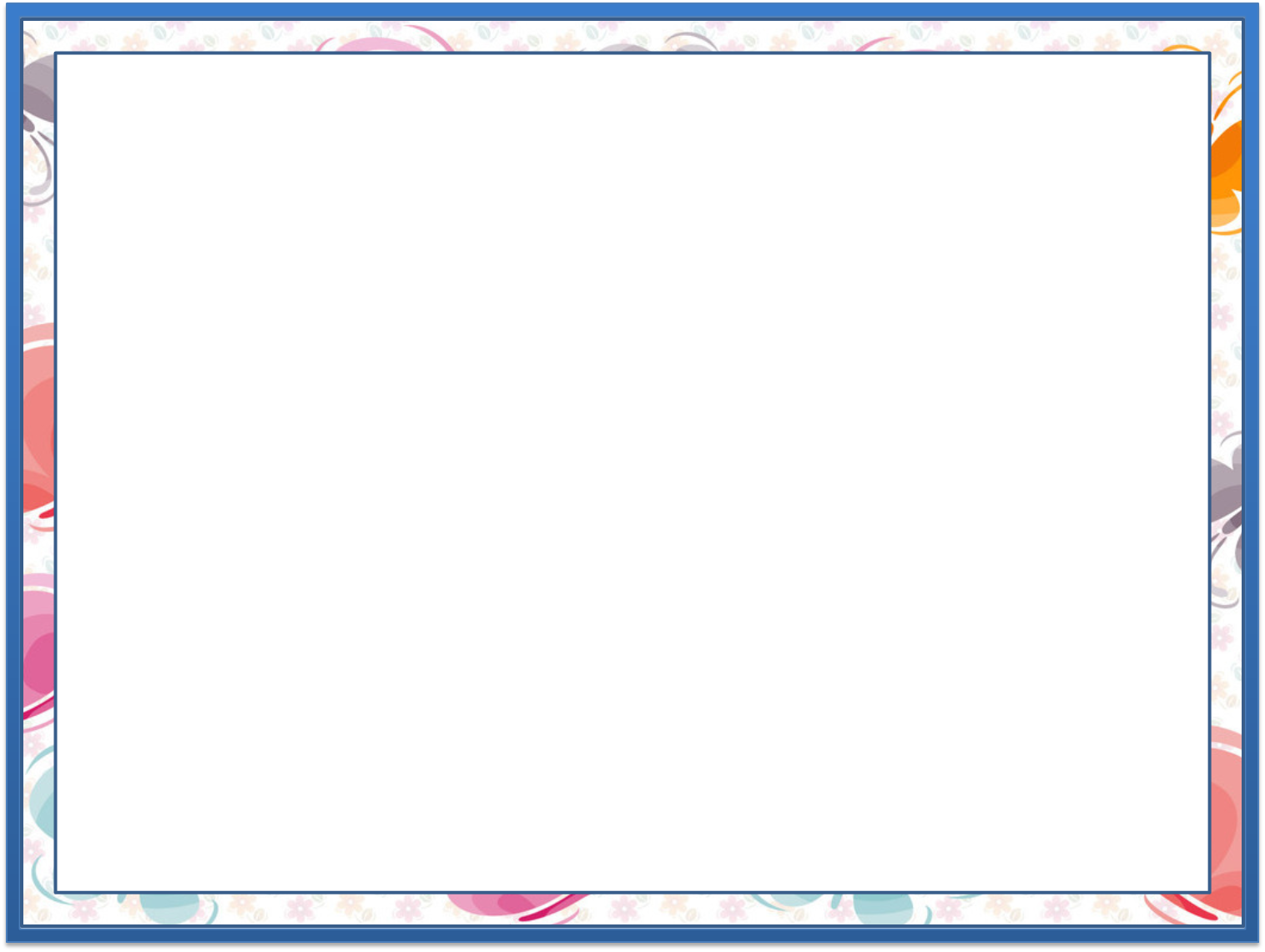 3.
Quyidagi shaklni katakli qog‘ozdan qirqib olamiz va uni namuna-dagidek ikkita bo‘lakka ajratamiz. Shu ikkita bo‘lak tengmi? Ustma-ust qo‘yib tekshiramiz.
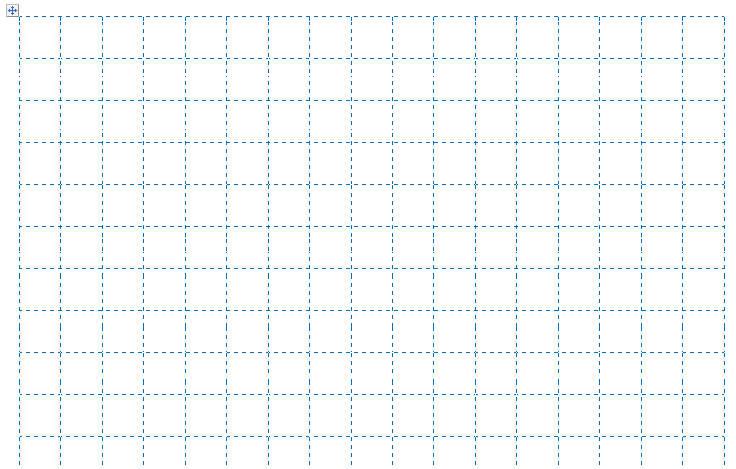 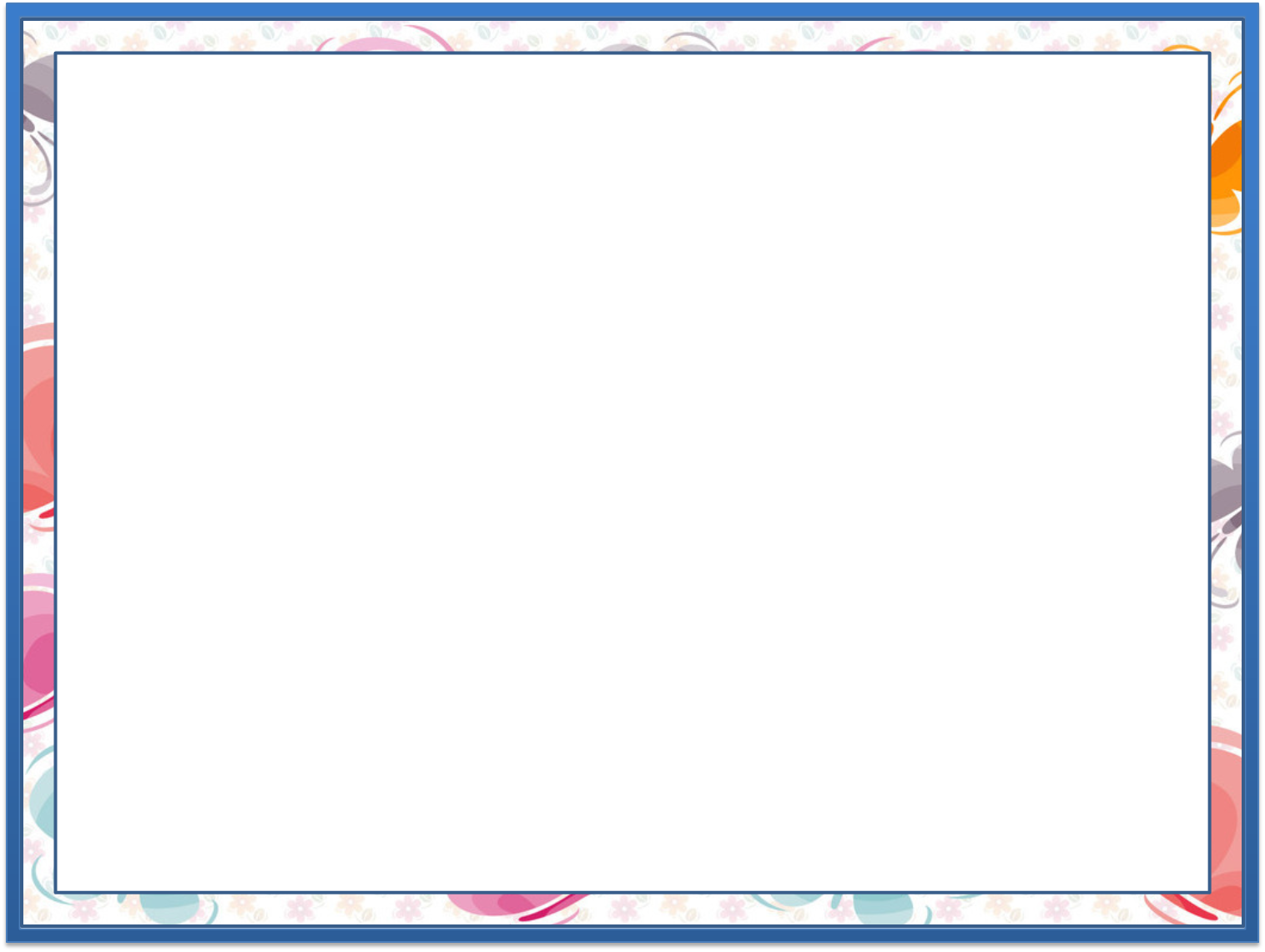 3.
Quyidagi shaklni katakli qog‘ozdan qirqib olamiz va uni namuna-dagidek ikkita bo‘lakka ajratamiz. Shu ikkita bo‘lak tengmi? Ustma-ust qo‘yib tekshiramiz.
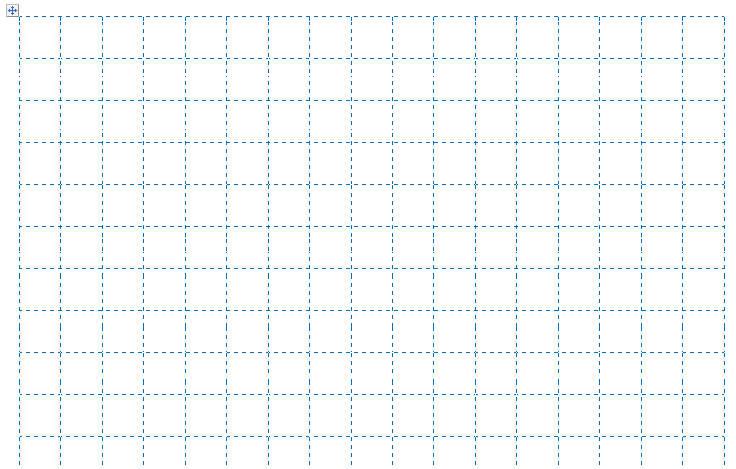 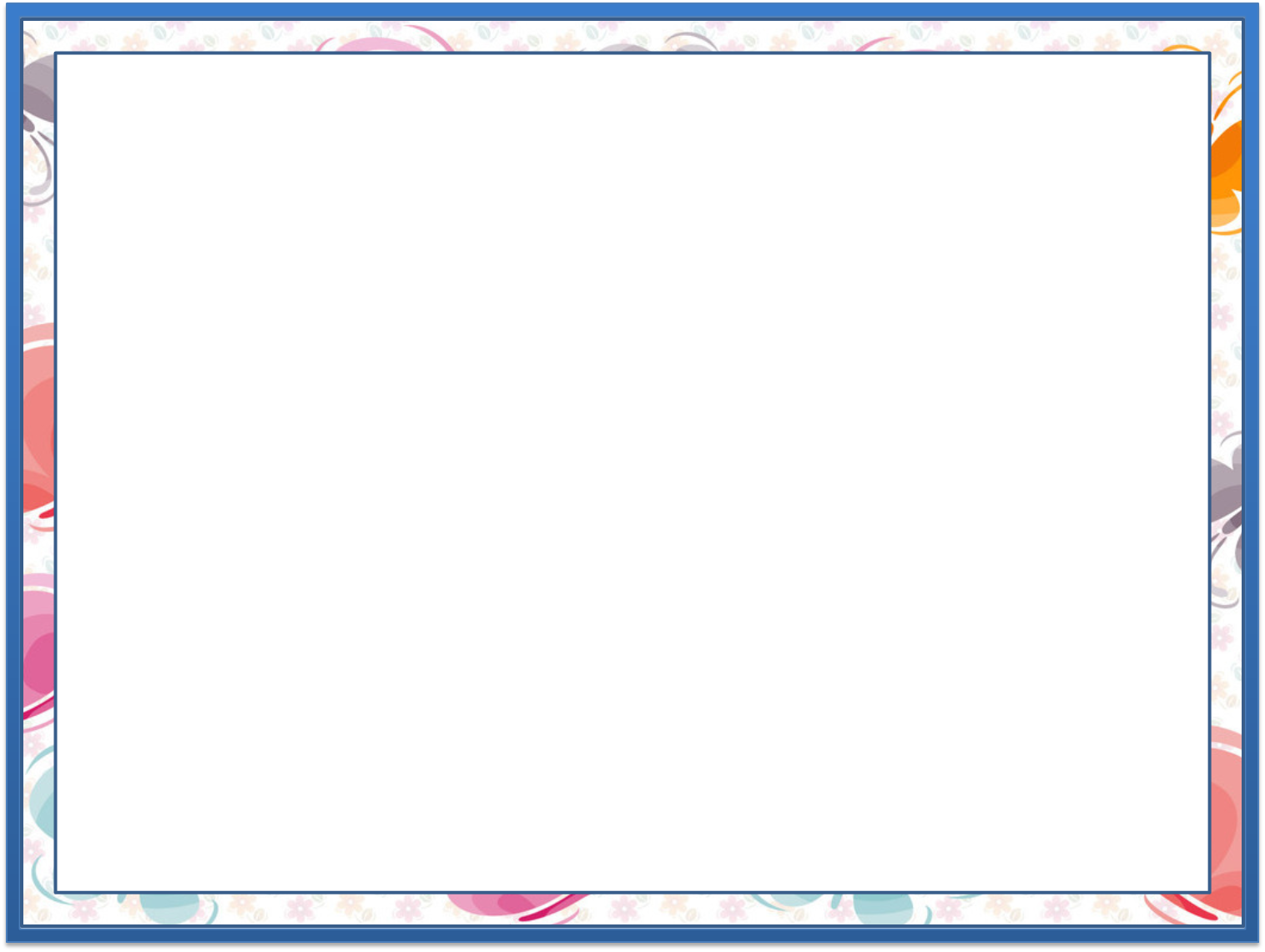 3.
Quyidagi shaklni katakli qog‘ozdan qirqib olamiz va uni namuna-dagidek ikkita bo‘lakka ajratamiz. Shu ikkita bo‘lak tengmi? Ustma-ust qo‘yib tekshiramiz.
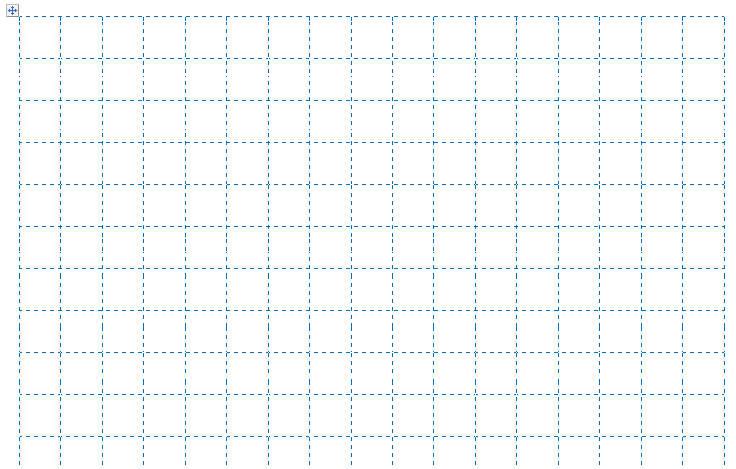 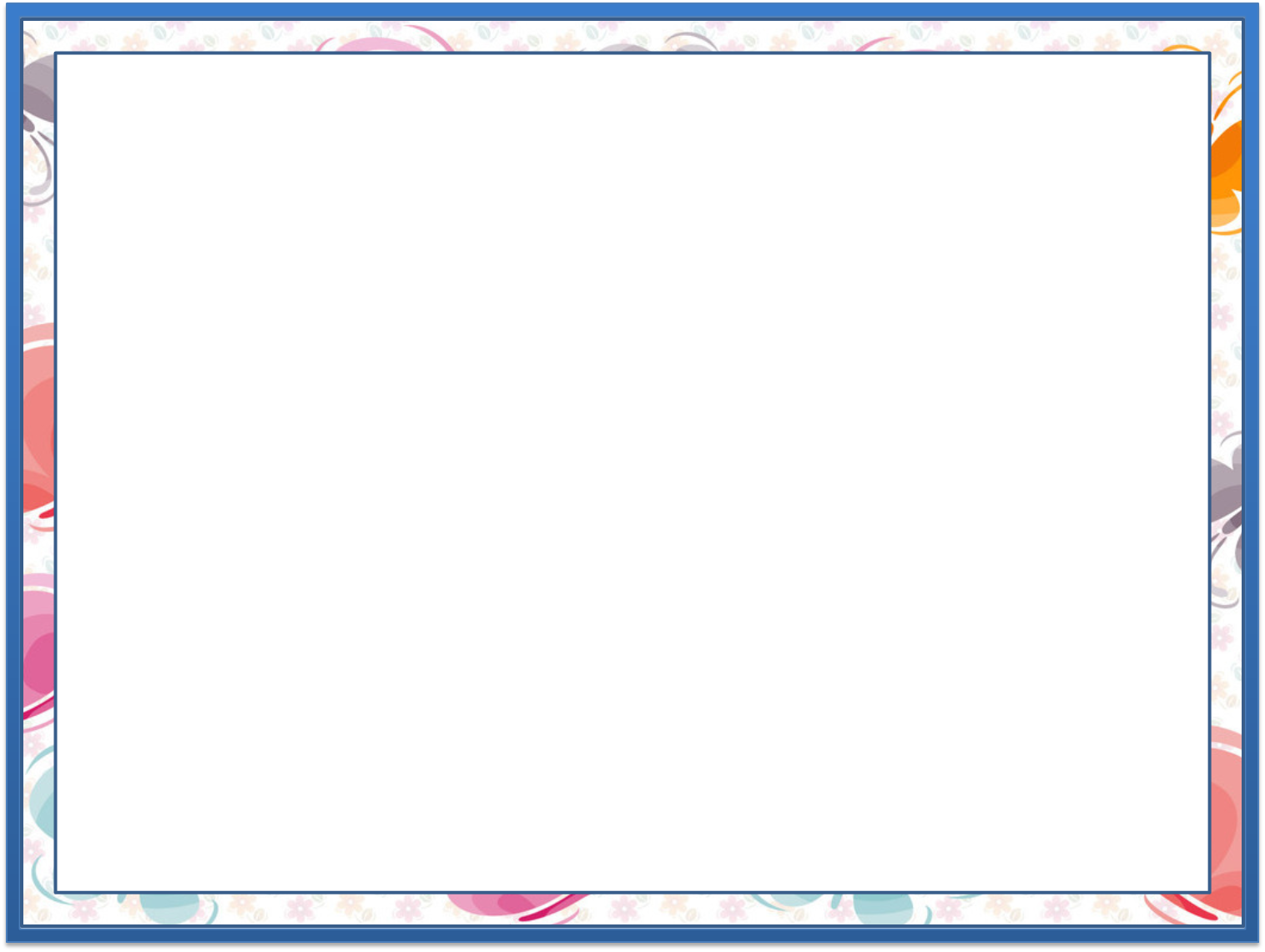 3.
Quyidagi shaklni katakli qog‘ozdan qirqib olamiz va uni namuna-dagidek ikkita bo‘lakka ajratamiz. Shu ikkita bo‘lak tengmi? Ustma-ust qo‘yib tekshiramiz.
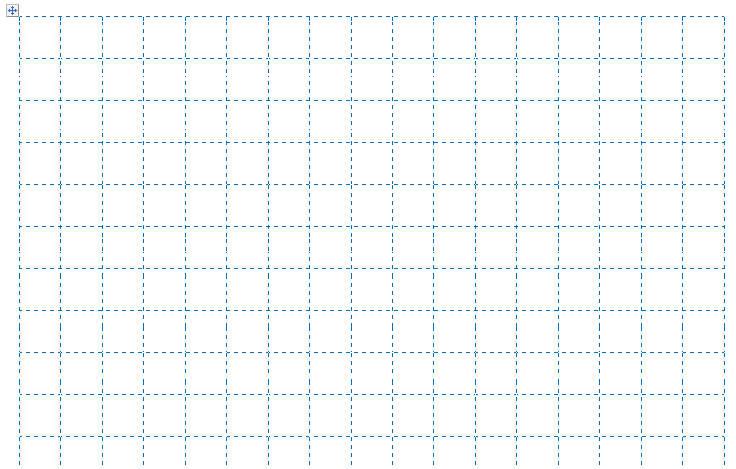 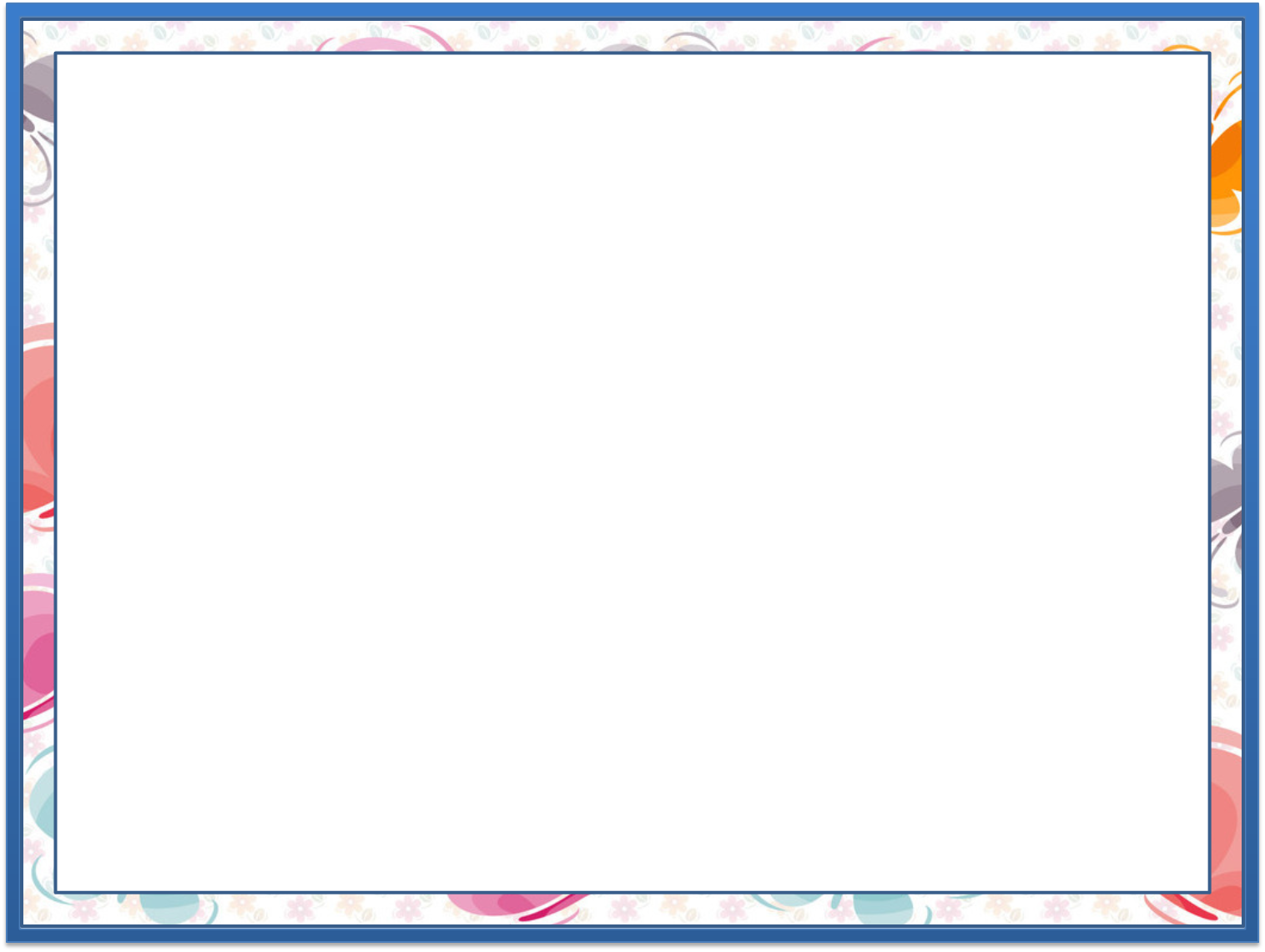 2-yili nechta metro bekati qurildi? (152-bet)
4.
23 ta metro bekati
1-yarim yilda    2-yarim yilda               2-yilda
5 ta
8 ta
1-yili – ? ta
2-yili – ? ta
Yechish: 1) 8+5=13 (ta) – 1-yili
2) 23-13=10 (ta) – 2-yili
Javob: 2-yili 10 ta metro bekati qurildi.
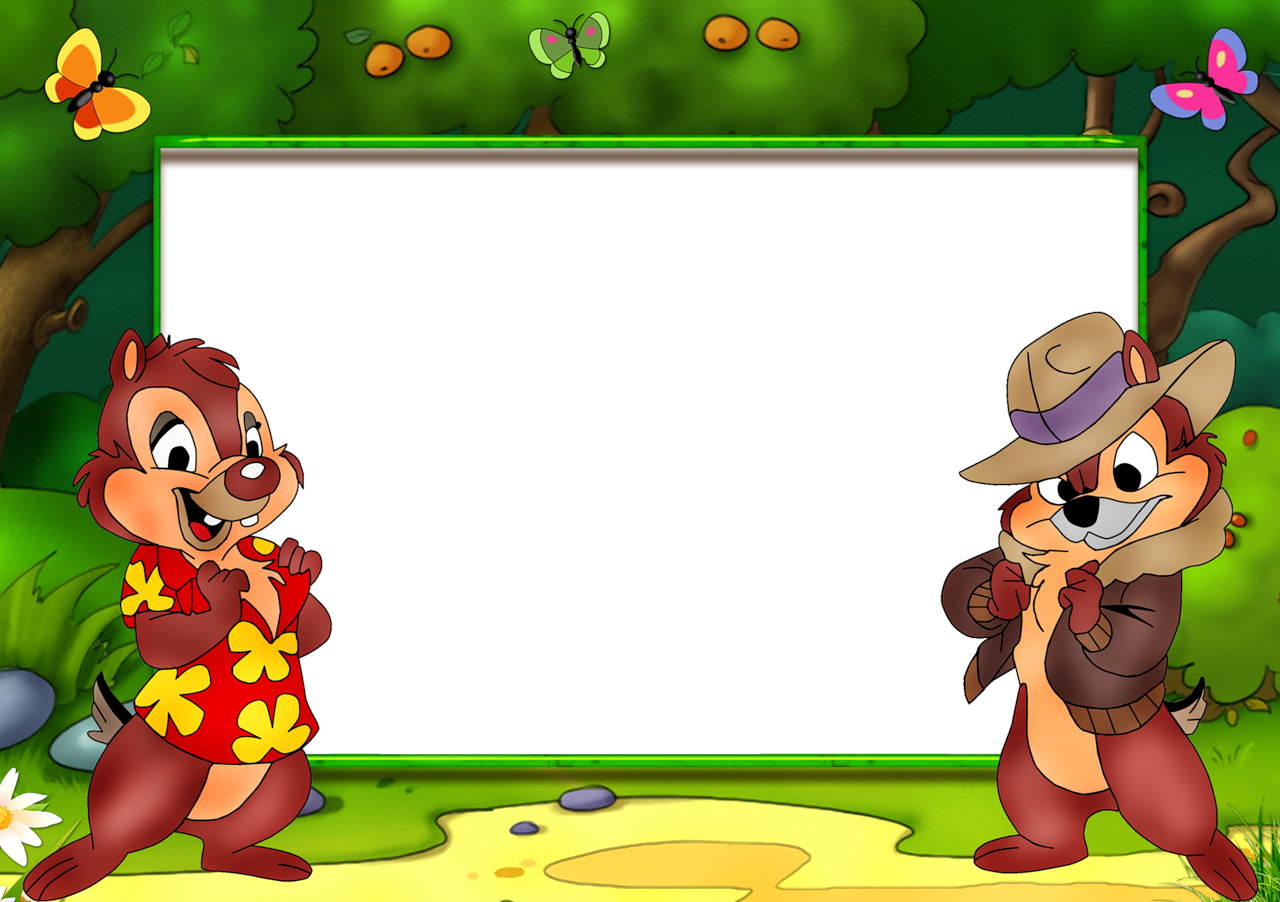 Mustaqil topshiriq: 
153-bet. 
5-topshiriq
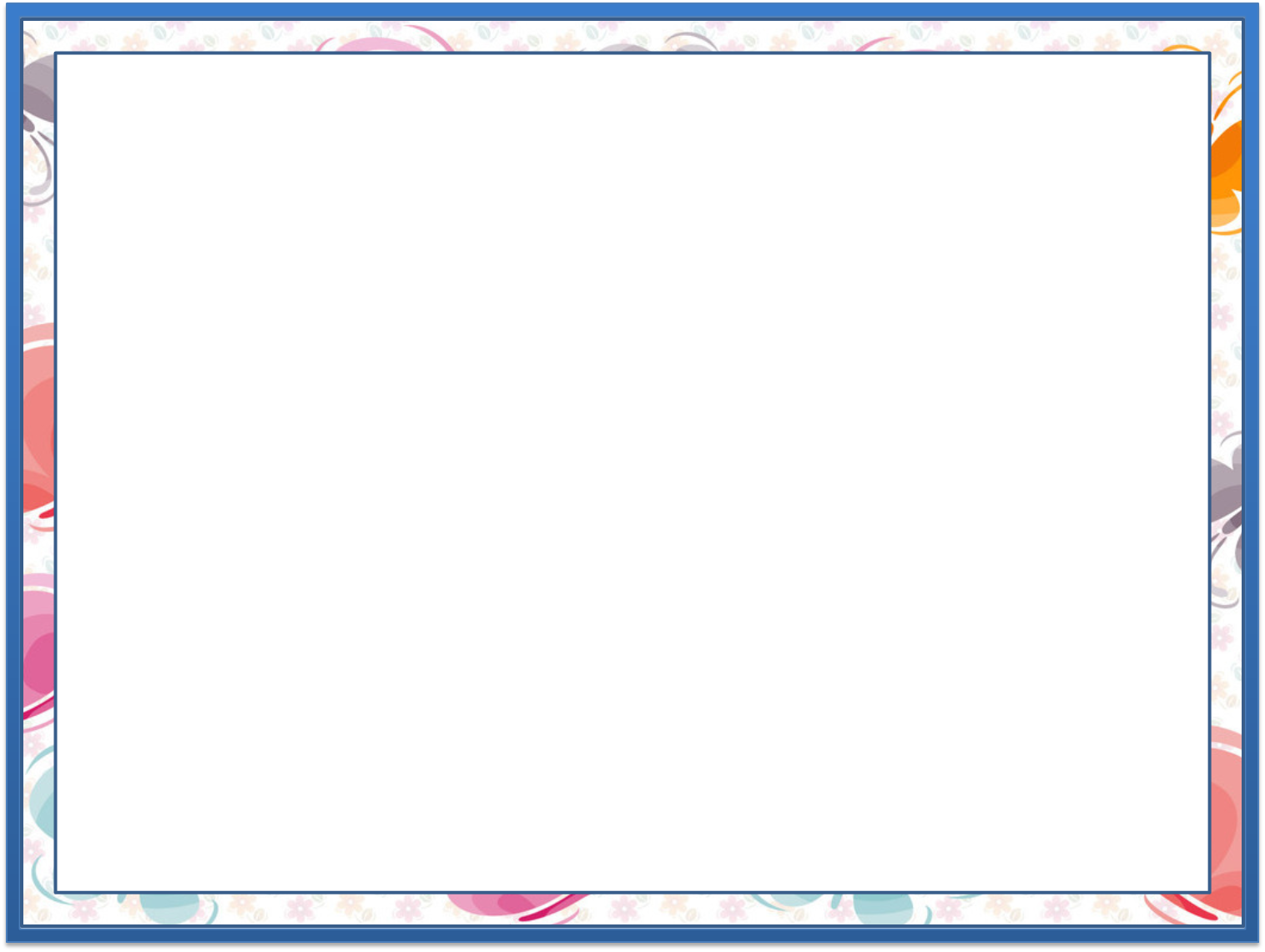 Shakllarning perimetri necha santimetr? 			(153-bet)
5.
13 cm
5 cm
2 cm
10 cm
12 cm
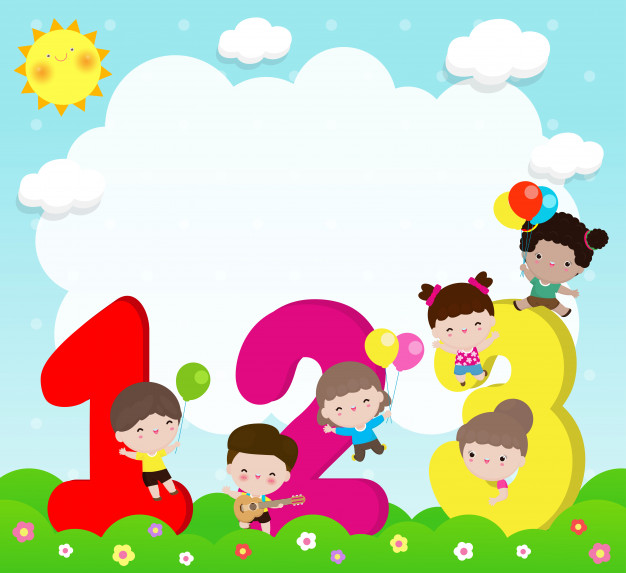 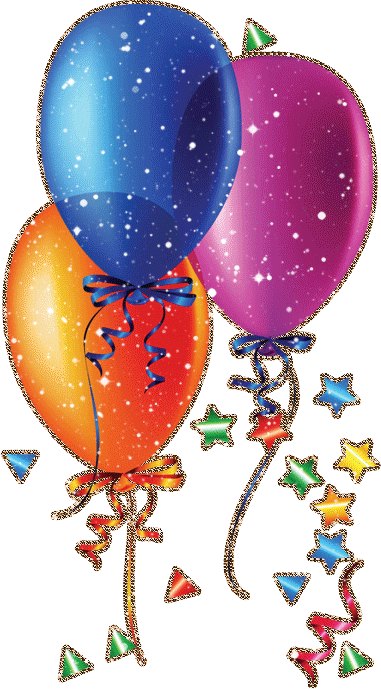 E’tiboringiz 
	    uchun rahmat!